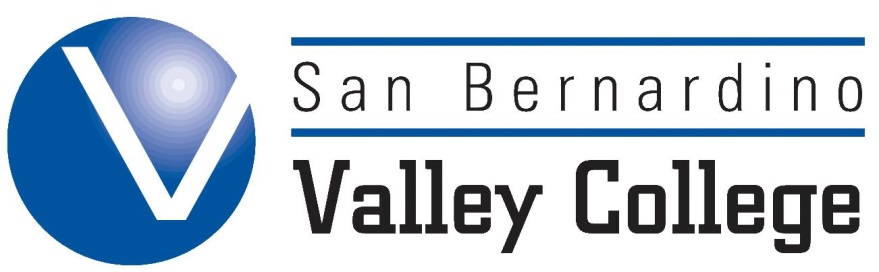 VALLEY-BOUND Commitment 


6 YEARS OF COMMITMENT
Presenters 
Carmen Rodriguez
Brooke Fyfe
Jesus Espinoza
Hector Espinoza
Barry Williams
Penecia Sims
PURPOSE
Now entering its seventh year of providing a free first year of college to local high school graduates entering college, the Valley-Bound Commitment Program at San Bernardino Valley College included 150 students in 2013-2014. What began as a pilot program for 36 students in 2008 has blossomed into an award-winning program that has led to greater levels of student success for hundreds of Inland Empire residents. Since its inception in 2008, participants in the Valley-Bound Commitment (VBC) have achieved higher grades than their peers, continue their education beyond their first year at a higher rate than typical students, transferred to four-year colleges throughout California, and even spoken at Commencement ceremonies. In summary, the program is aimed at removing all economic barriers to the first year of college while providing critical guidance and support that is essential to continue striving towards individual educational and career goals.
Qualifiers
To be considered a Valley-Bound student must attend one of the 12 high schools
Arroyo Valley		Cajon
Pacific			San Bernardino 
San Gorgonio		Bloomington
Colton			Carter
Eisenhower		Rialto
Rim of the World		Big Bear 
Adding Grand Terrace High School for 2014-15 year.
[Speaker Notes: The table shows how many students were accepted into the program each year beginning from 2008 and projection for 2014 year.]
Participating schools
[Speaker Notes: 2008 – pilot year with 36 students from Colton.]
GRADUATES
[Speaker Notes: 2009-10 – 3.5 avg. gpa; 2010-11 – 3.1; 11-12 & 12-13 – 3.2 and current graduates 3.1 grade point average]
[Speaker Notes: Table shows: year participant began and how many graduates from each year – 08-09 – 17= 47%; 09-10 – 32 = 36%; 10-11 – 42= 38%; 11-12 – 31 = 21% and 12-13 = 200 = 5%]
Total number of graduates
[Speaker Notes: We have a total of 132 graduates and 112 which is 85% percent of our students are transferring.]
Students Served
[Speaker Notes: I am not counting this year because there are no graduates. They will be averaged in next year. 21% are graduating]
GENDER
[Speaker Notes: Males – 48 graduates; 38 transfers 3.2 gpa average	females 84 graduates; 74 transfers 3.1 gpa average =]
This is how it all began
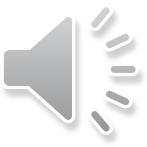 2009-2010
2010-2011
Students from 2011-2012
2012-2013
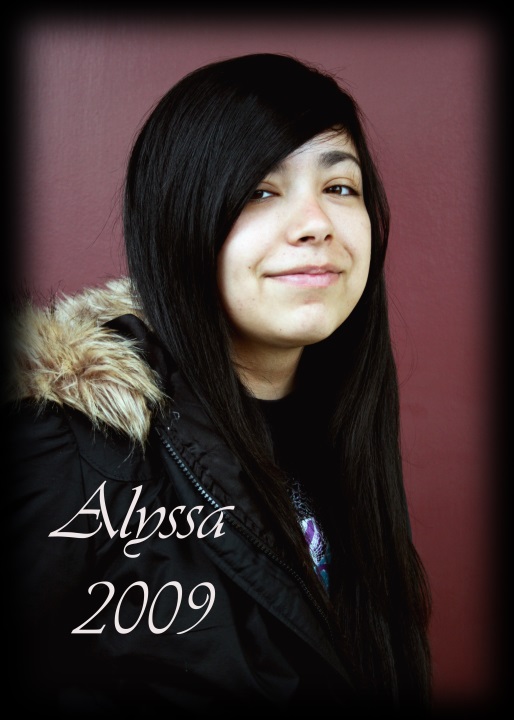 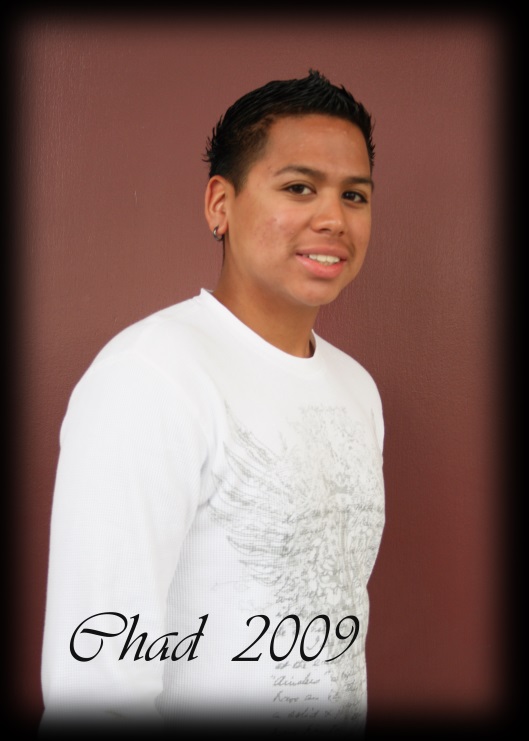 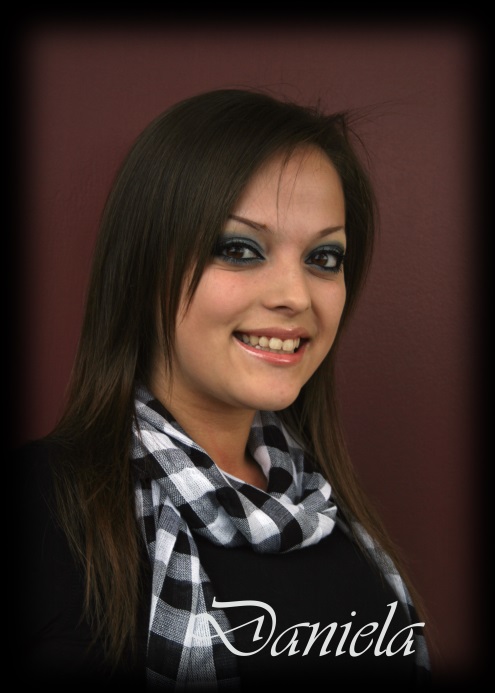 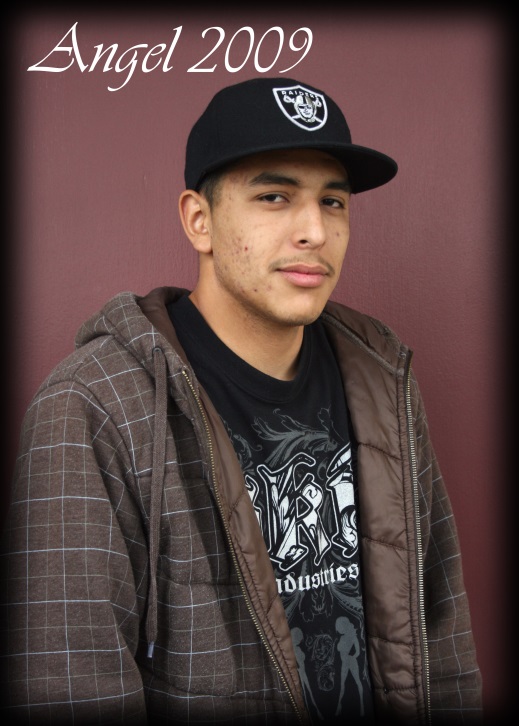 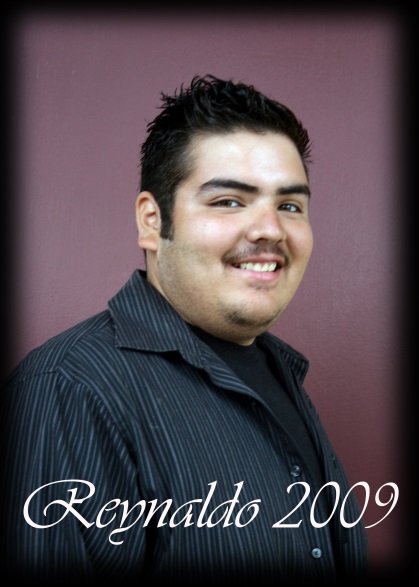 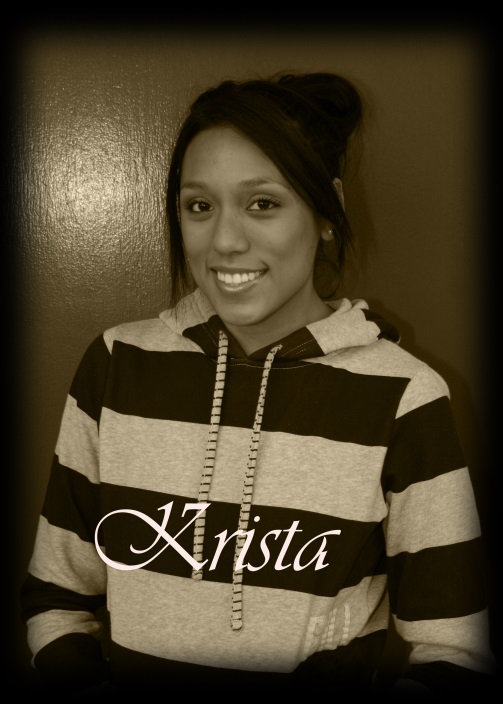 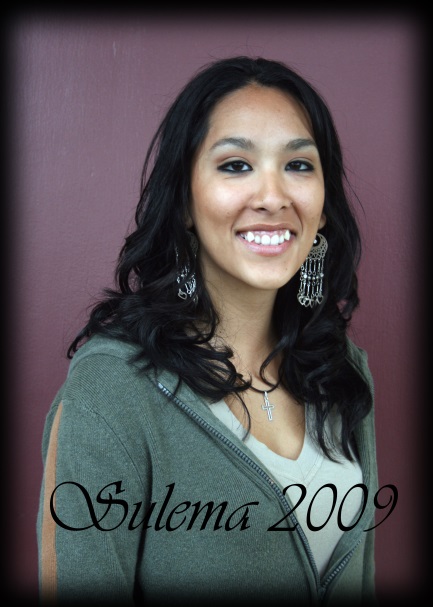 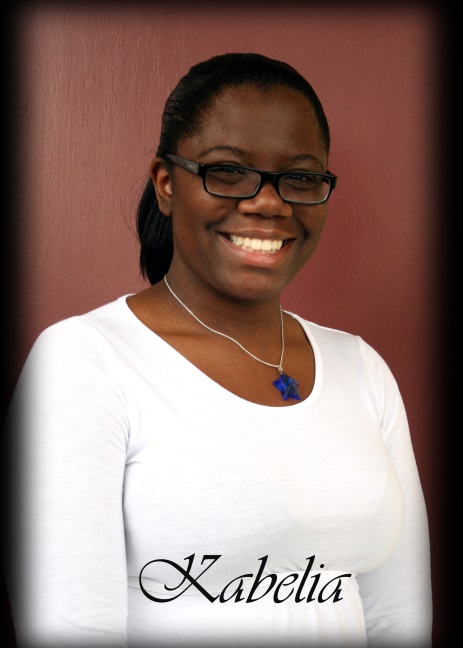 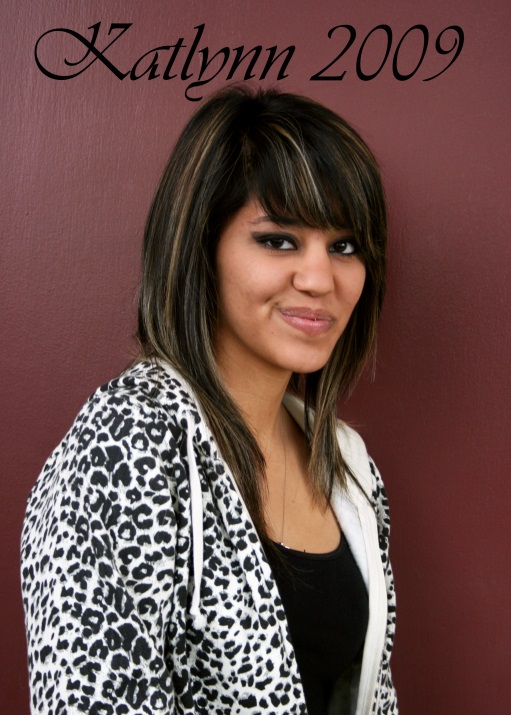 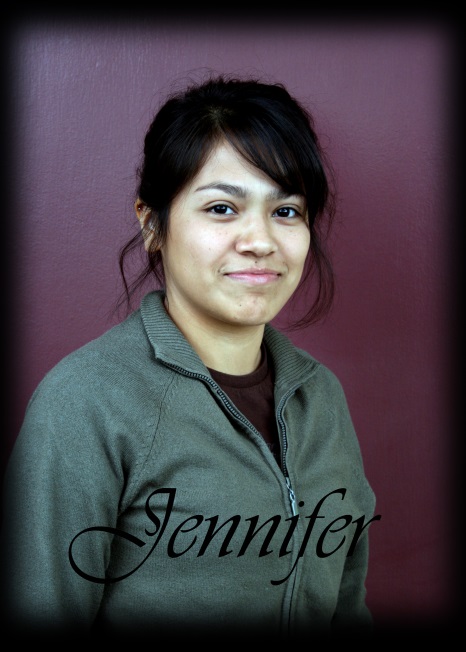 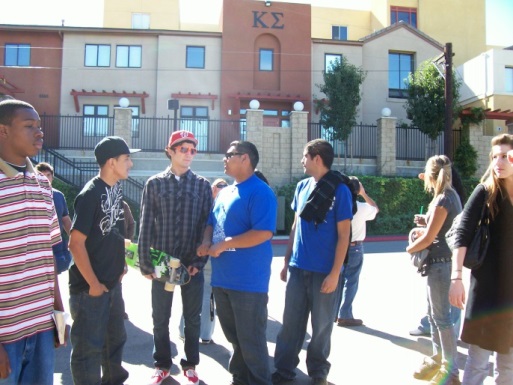 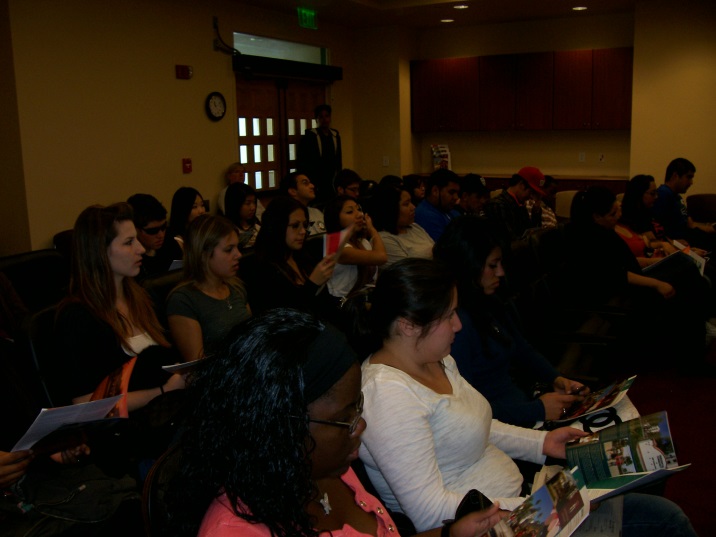 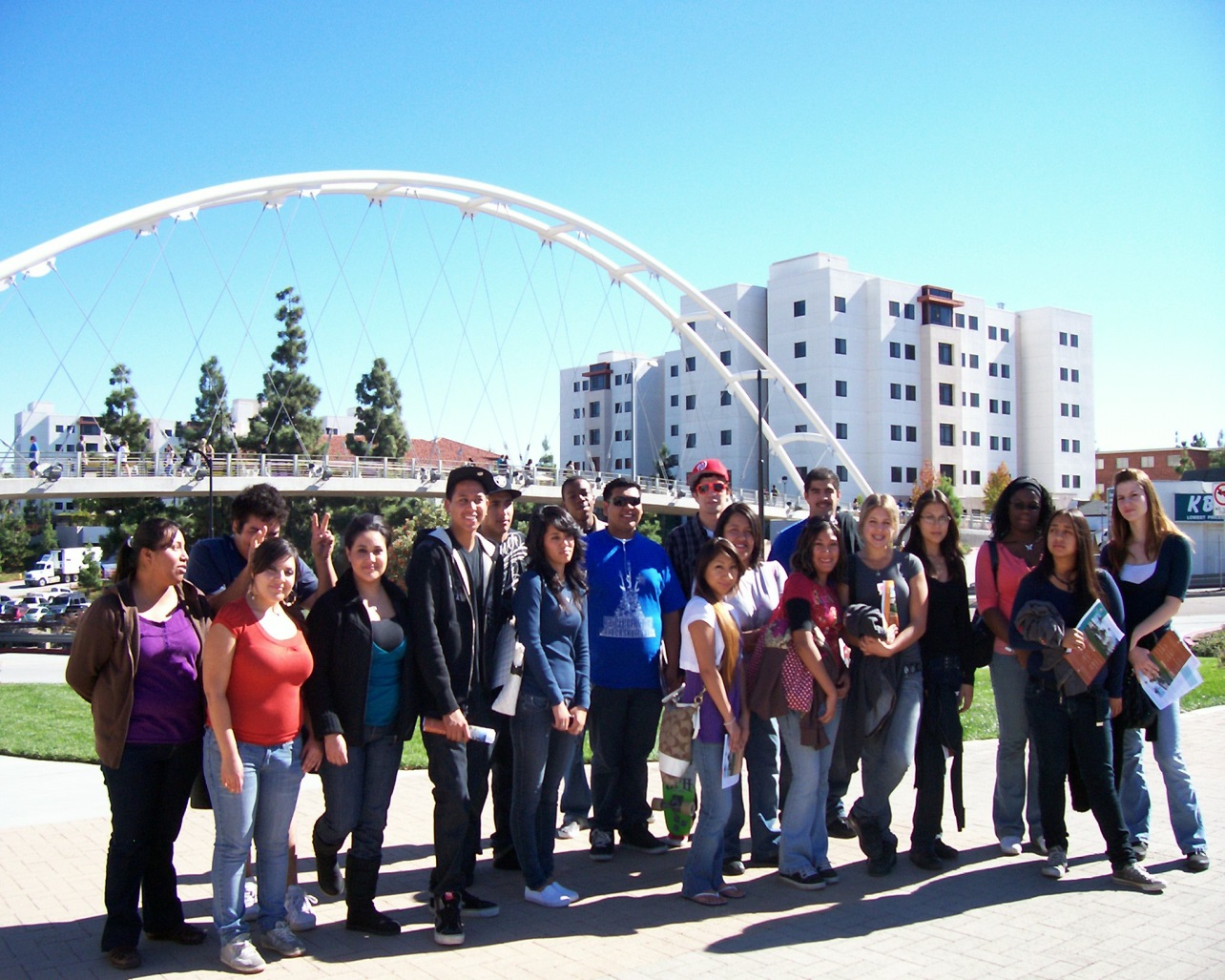 2008-2009
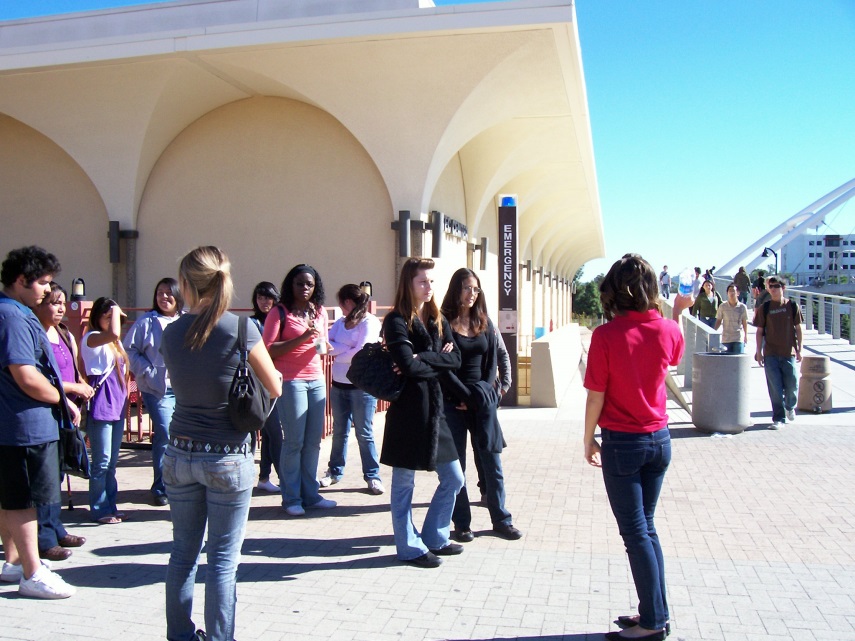 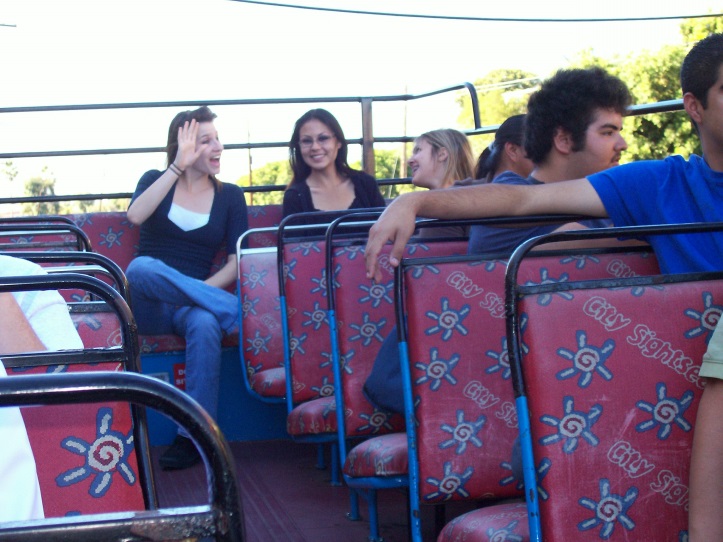 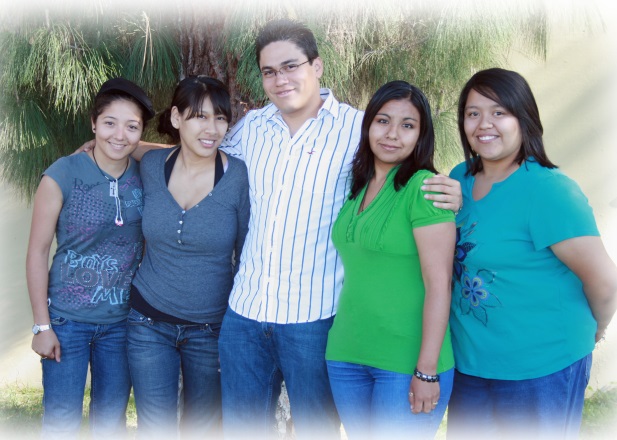 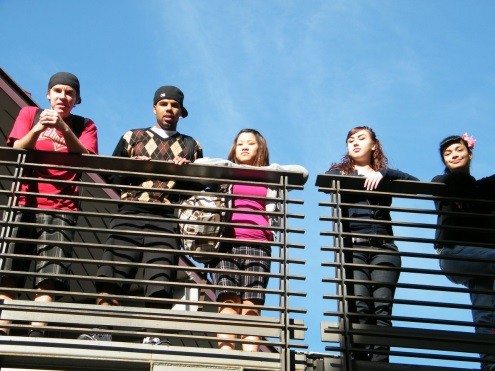 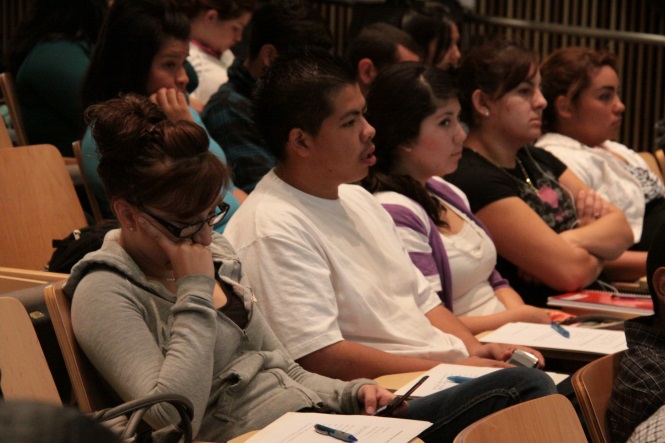 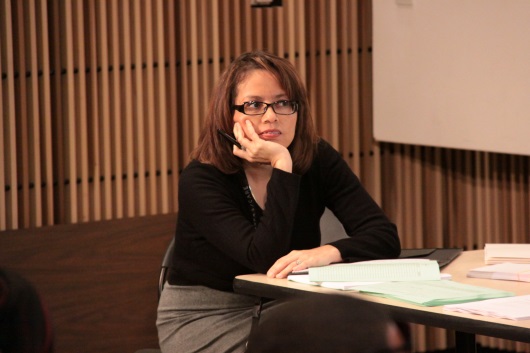 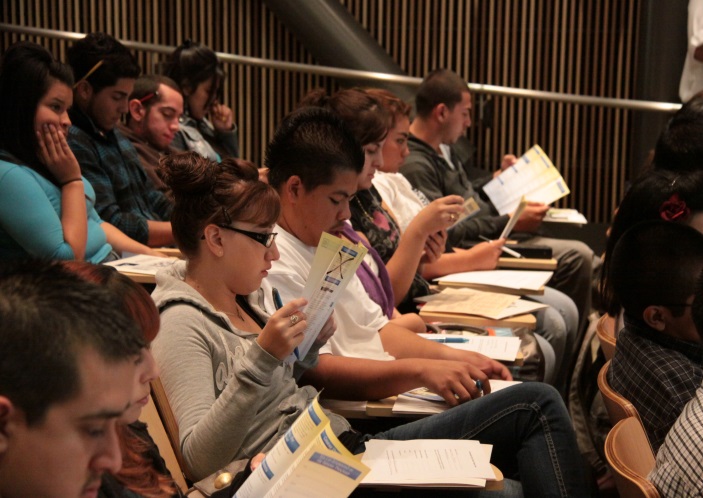 2009-2010
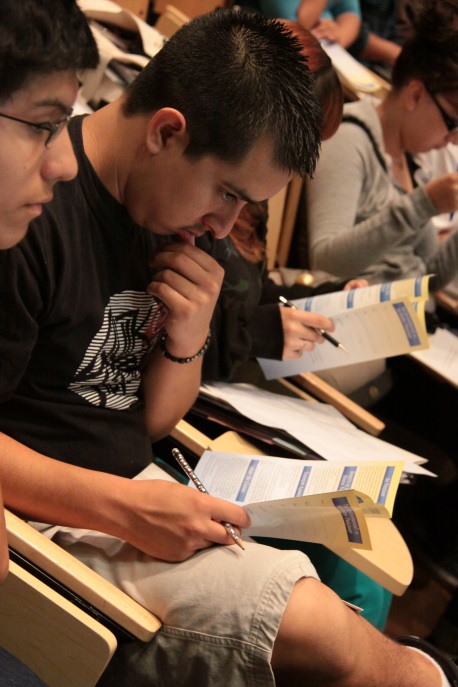 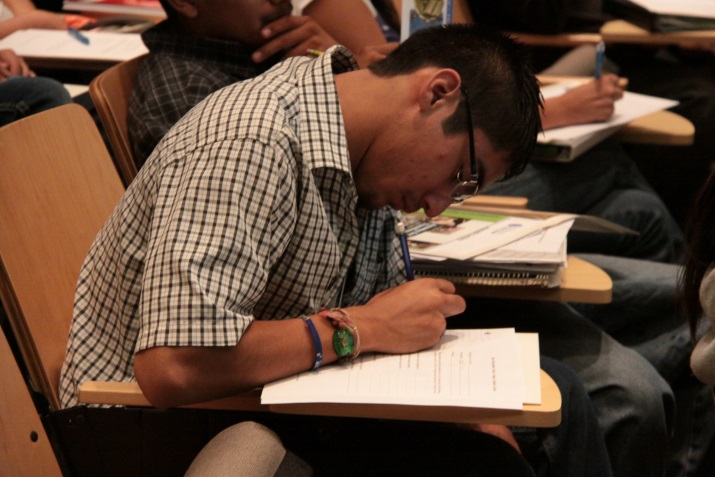 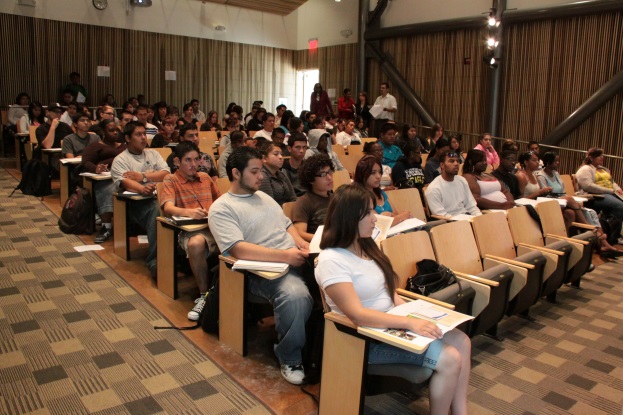 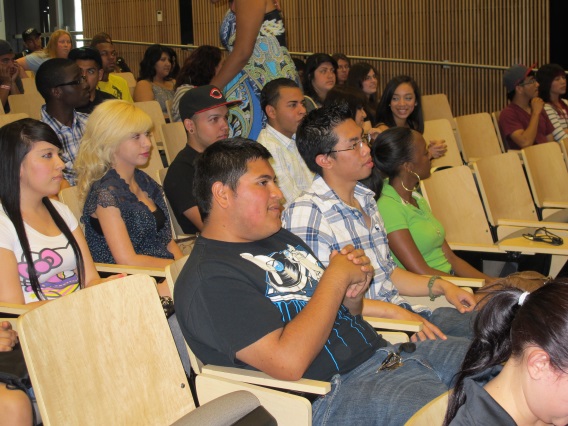 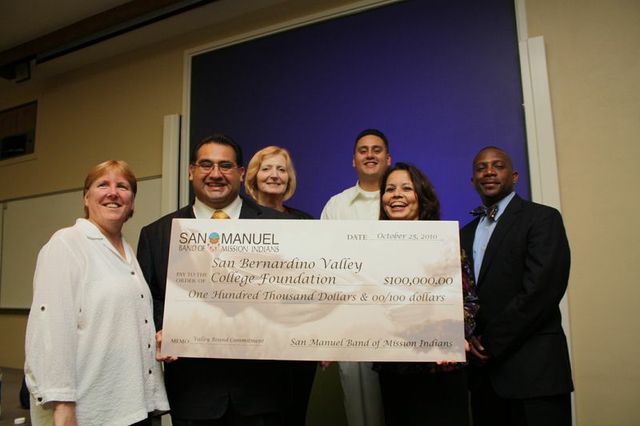 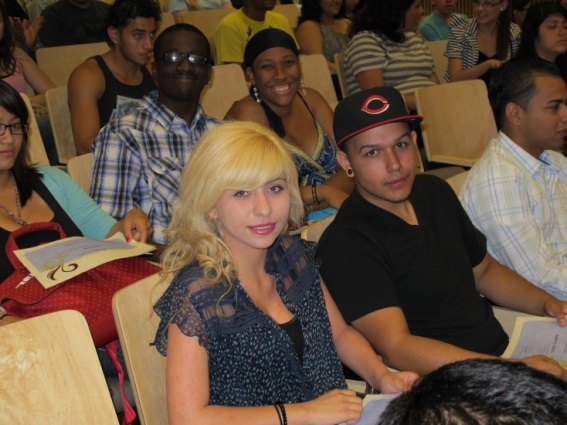 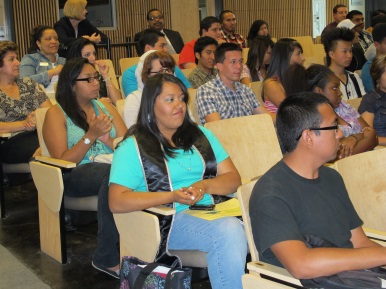 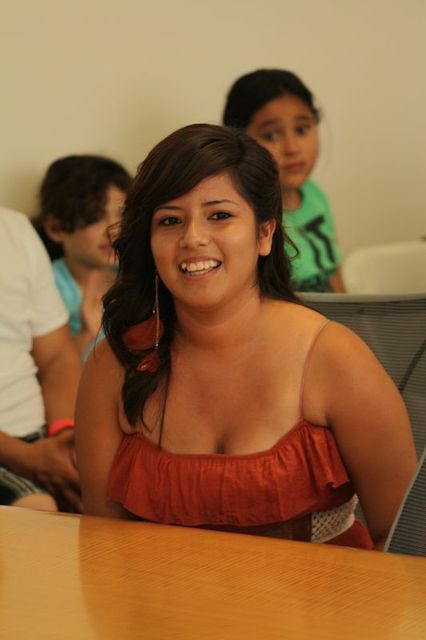 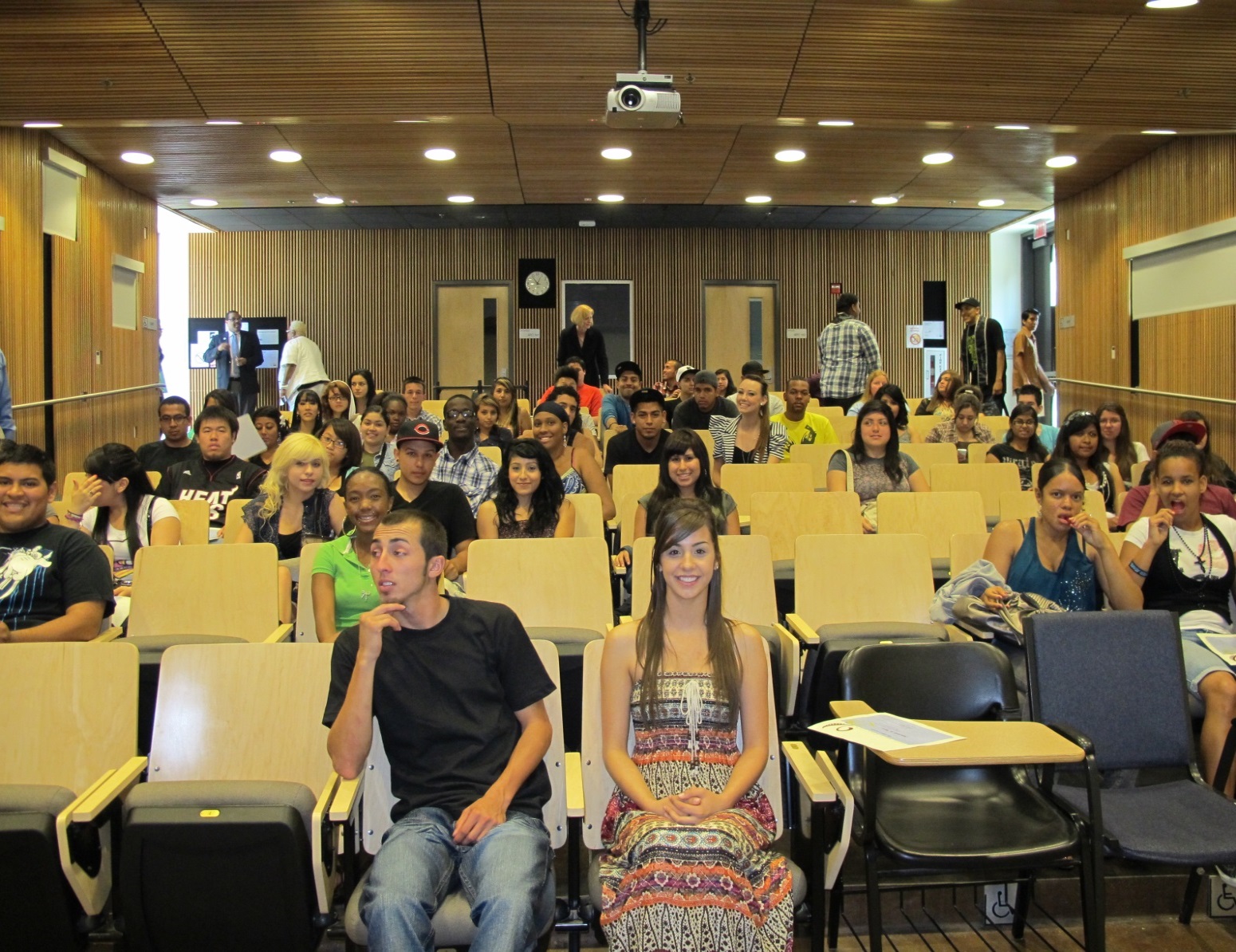 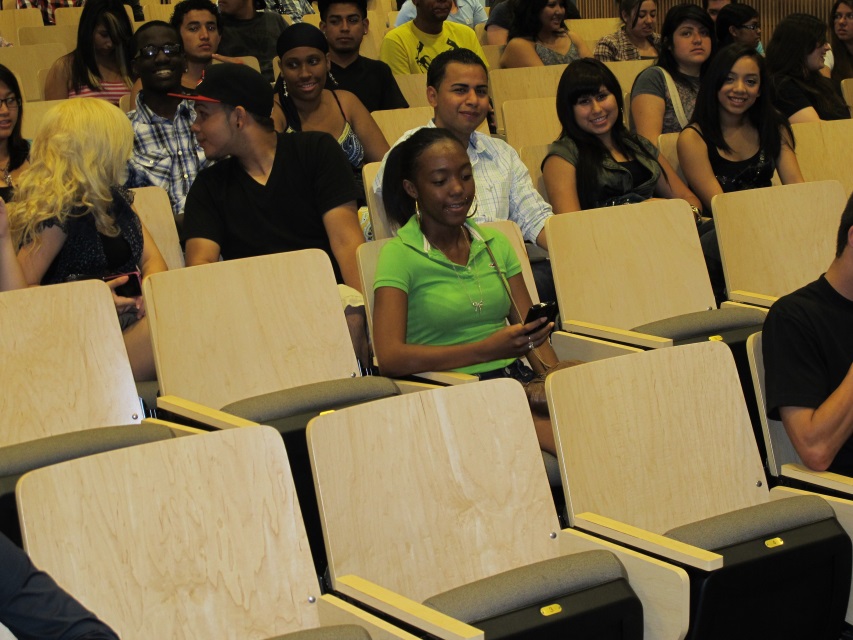 2010-
2011
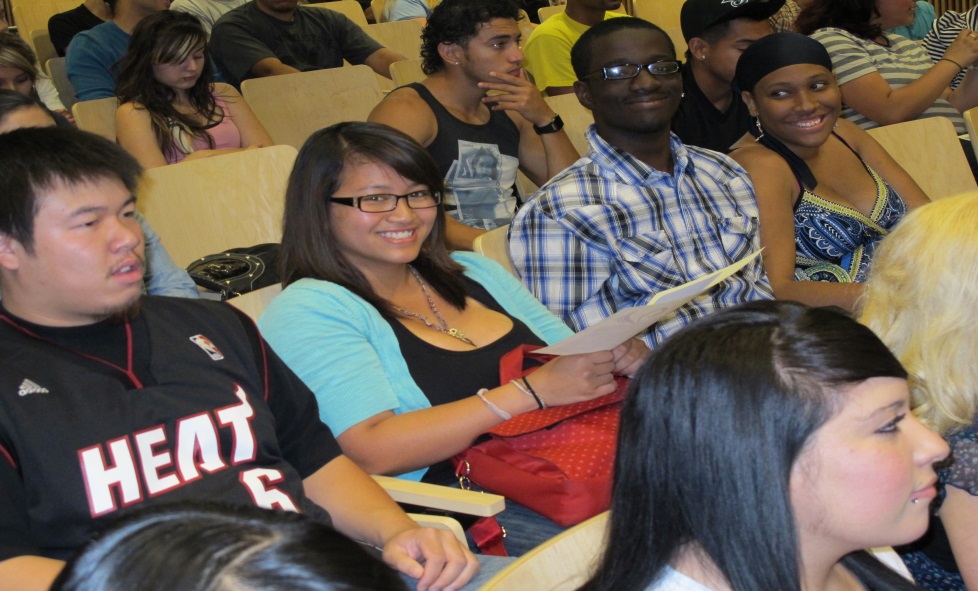 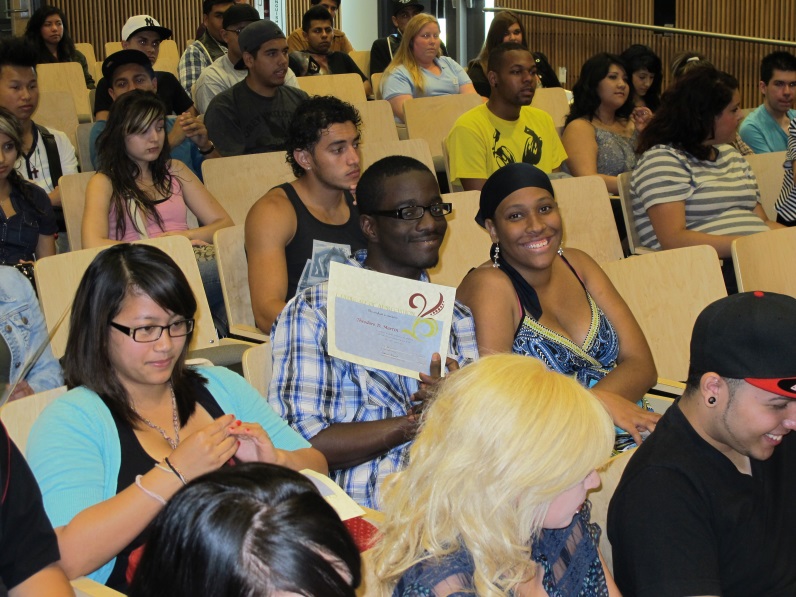 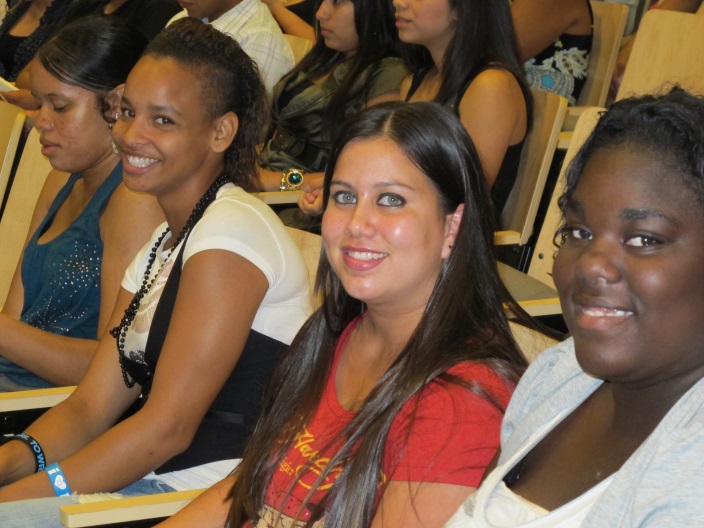 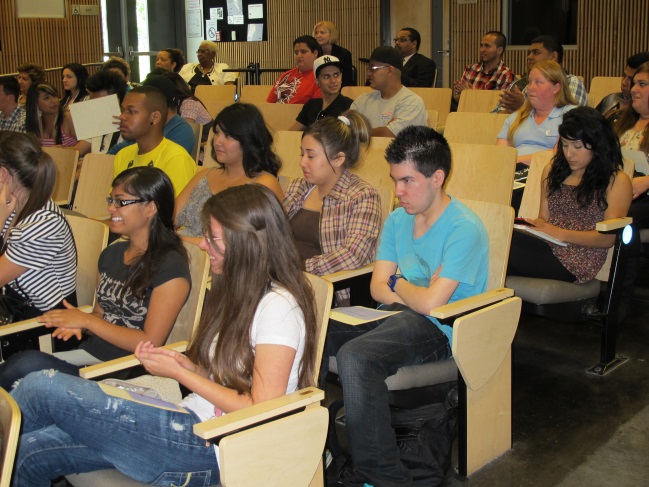 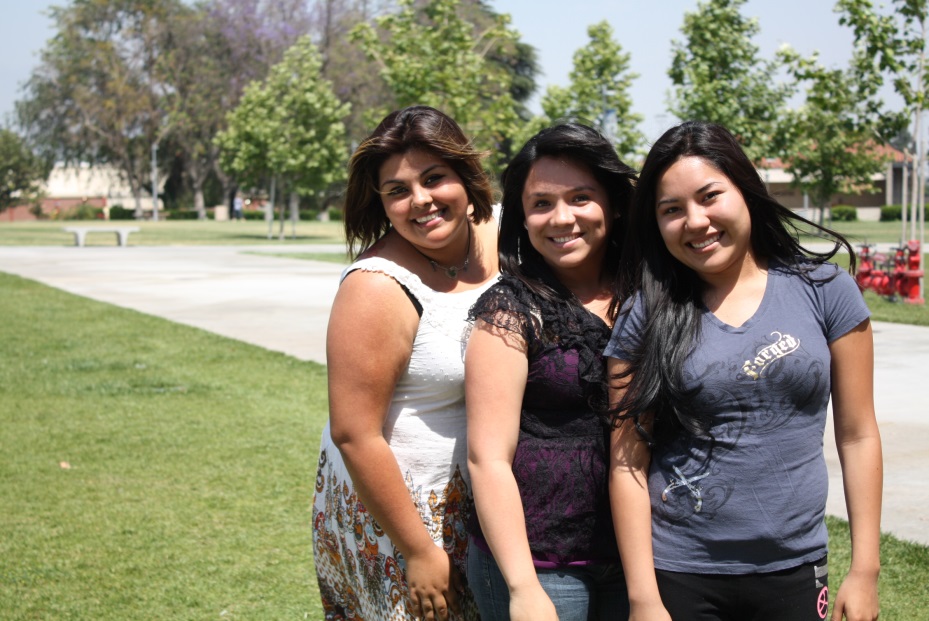 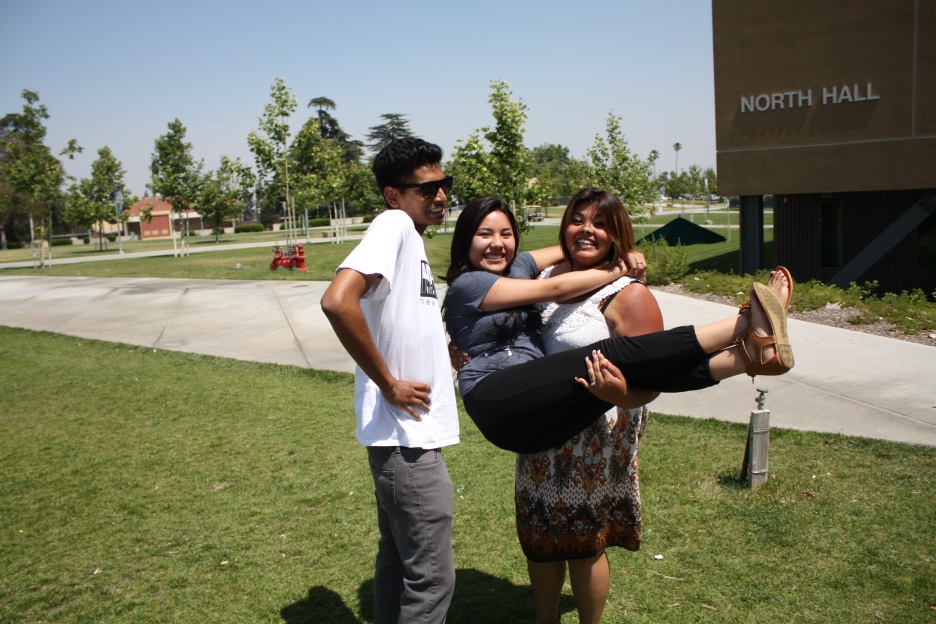 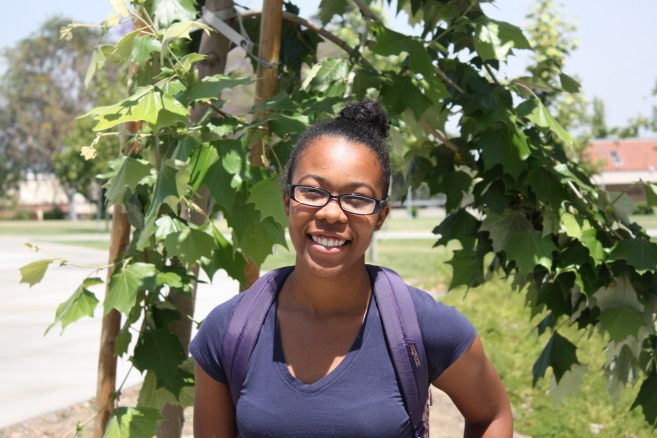 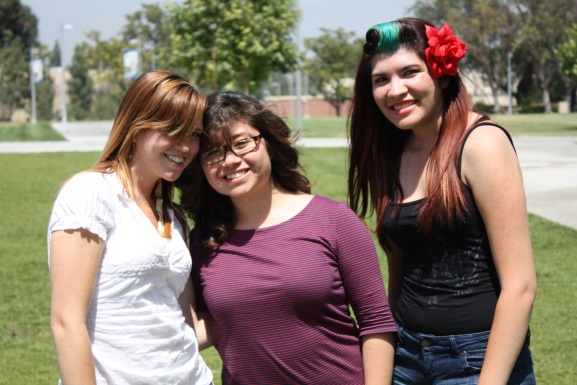 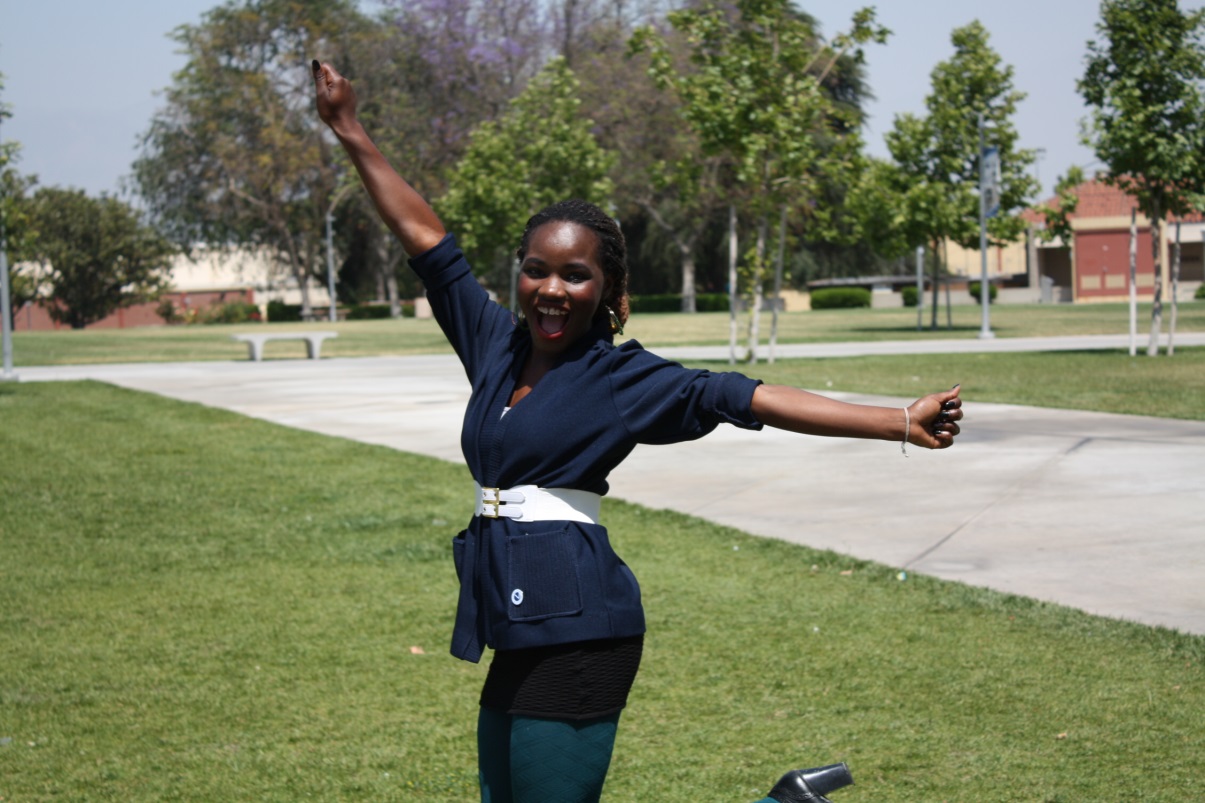 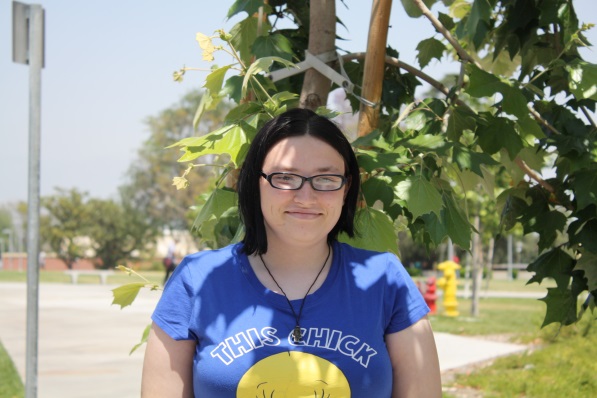 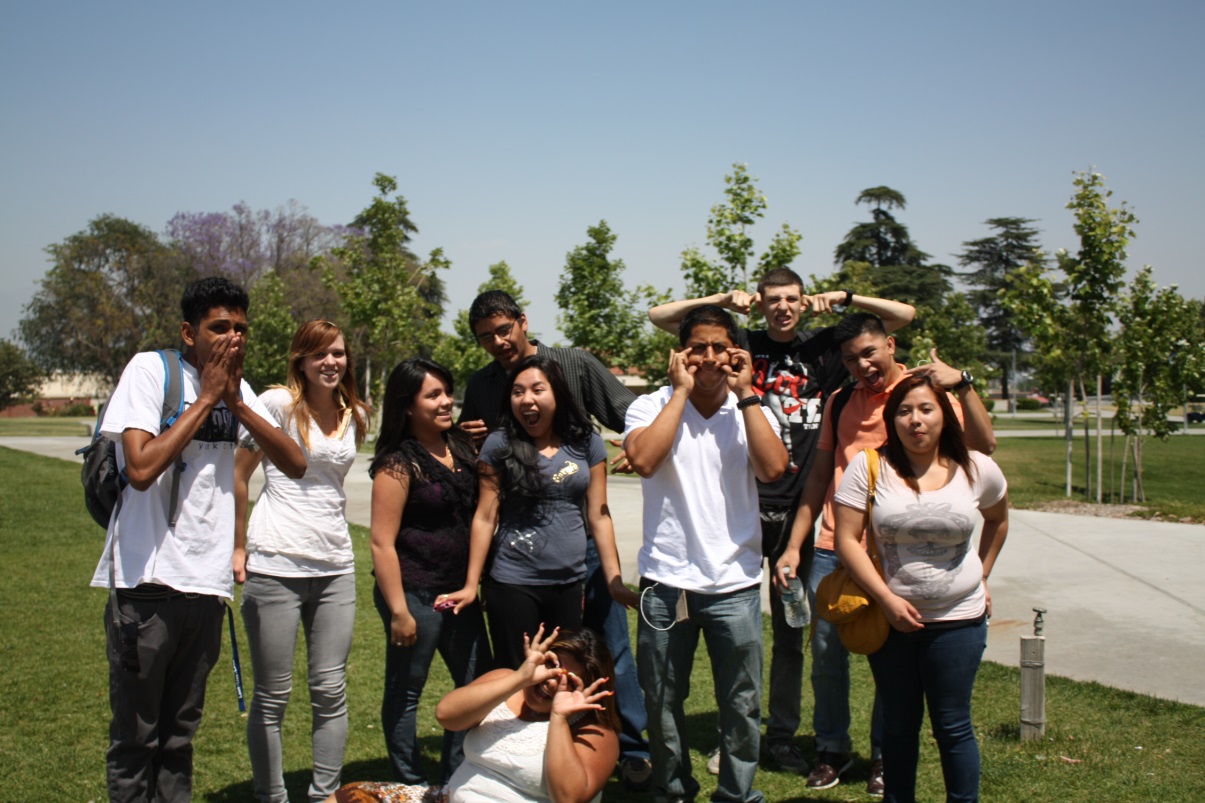 2011-
2012
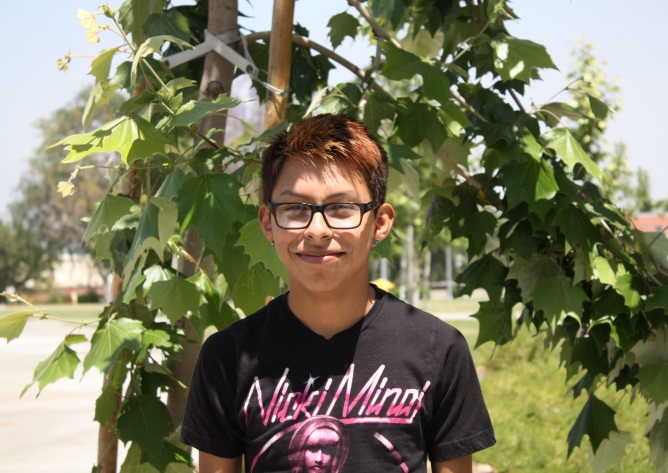 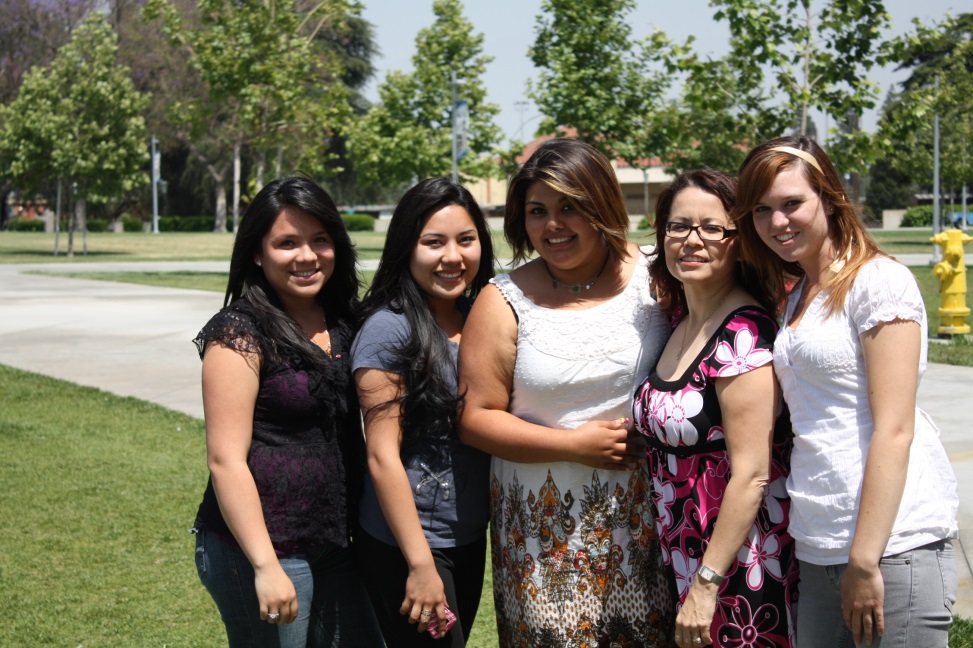 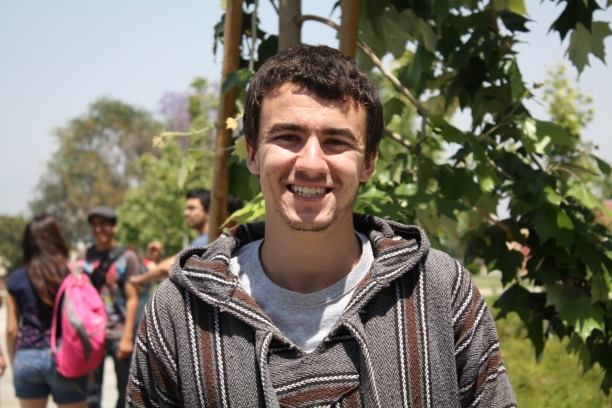 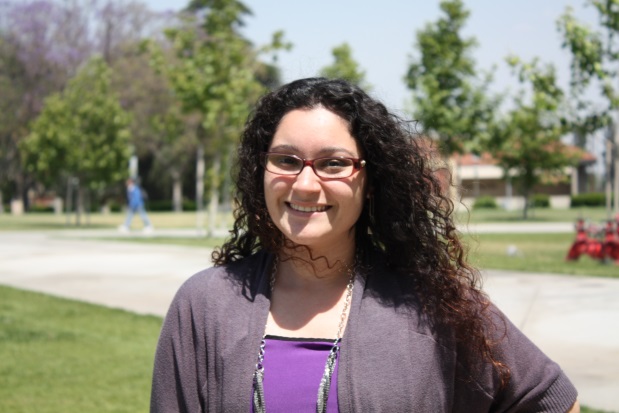 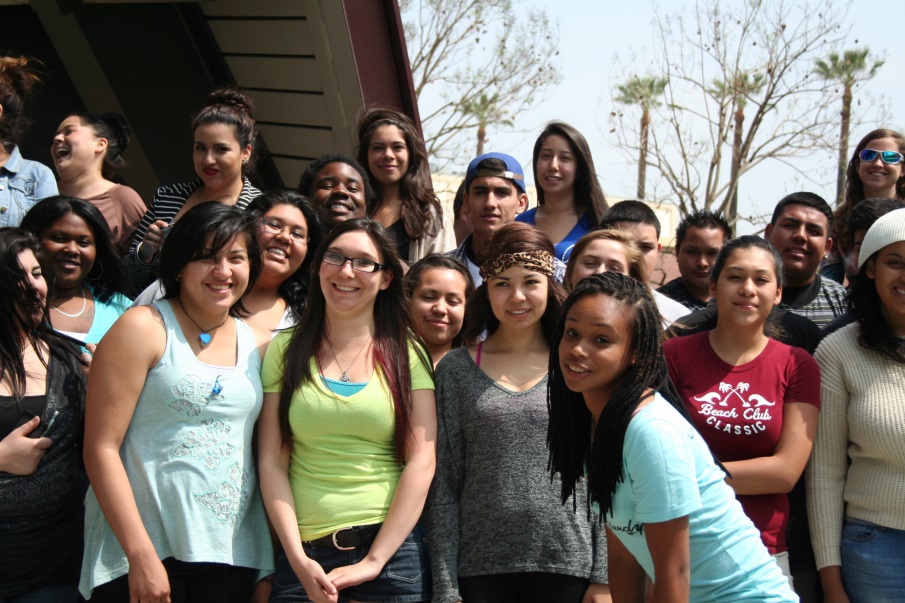 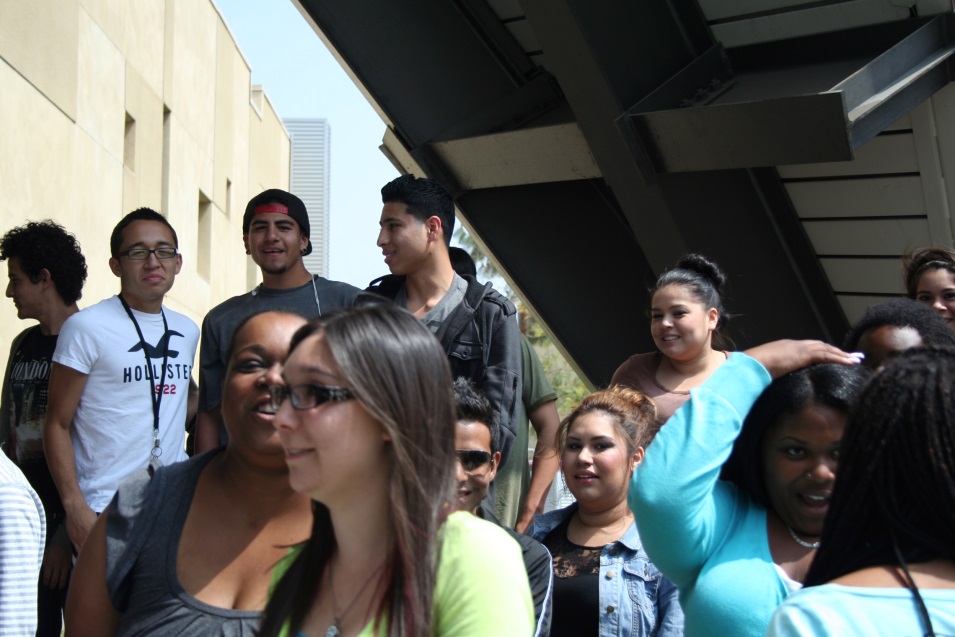 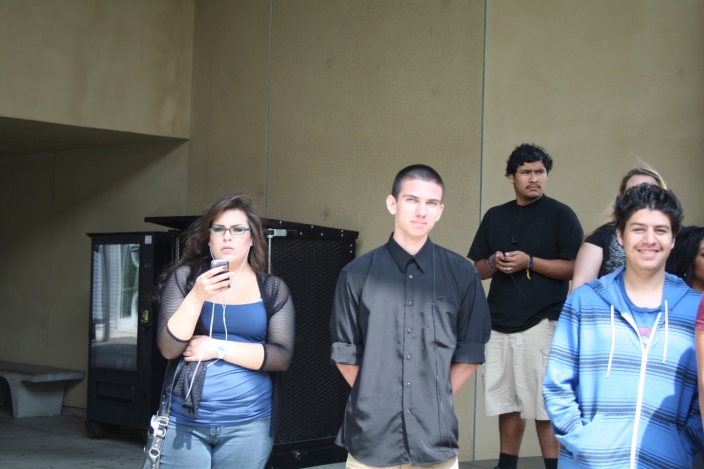 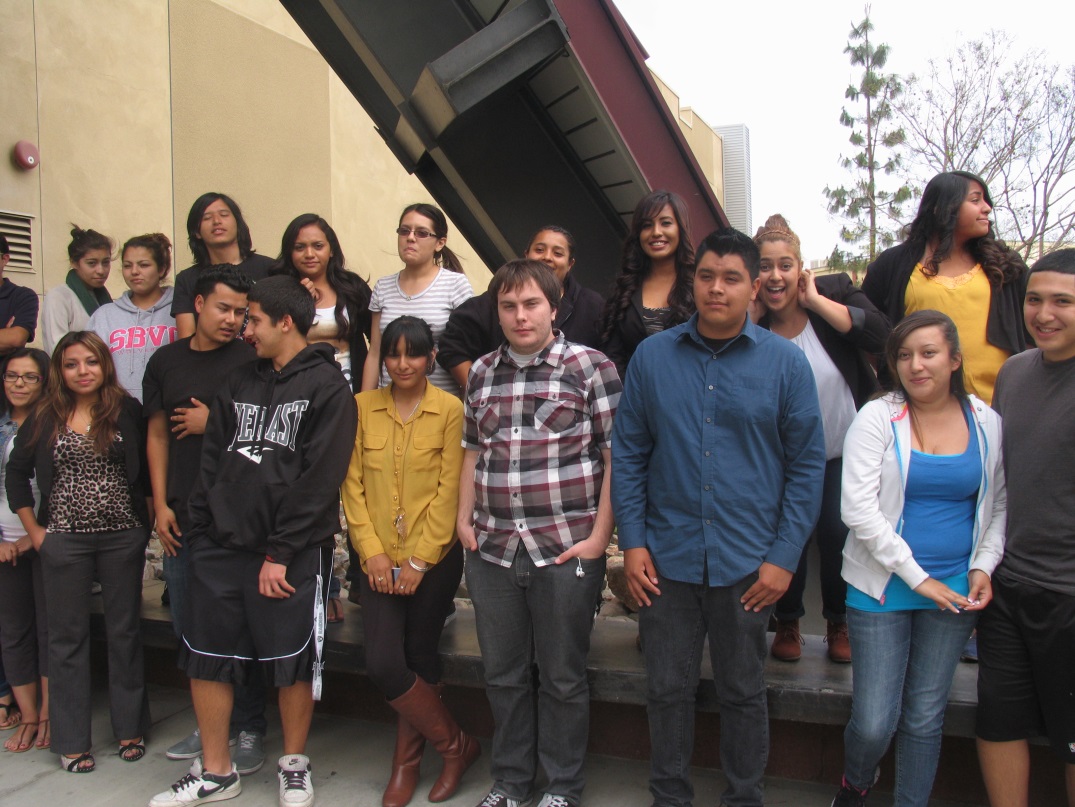 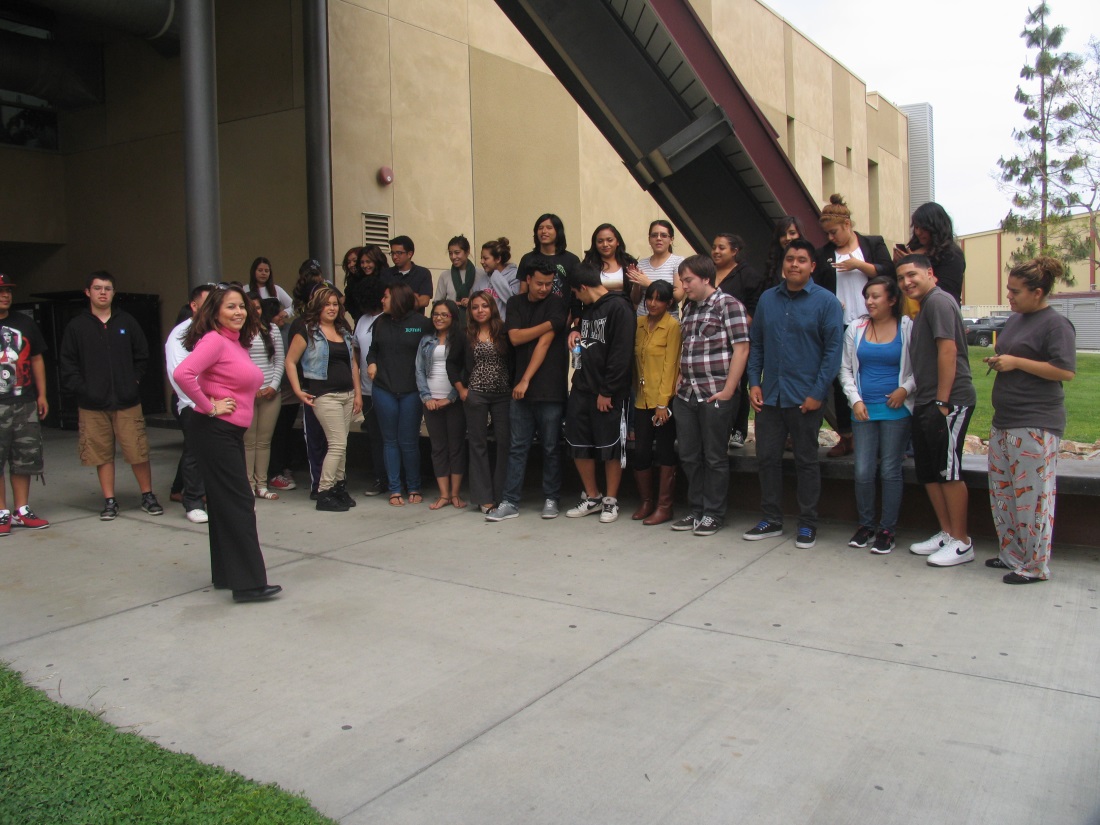 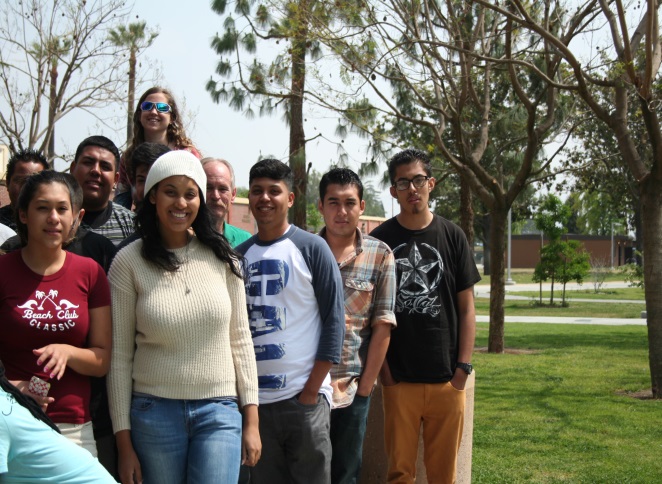 2012-
2013
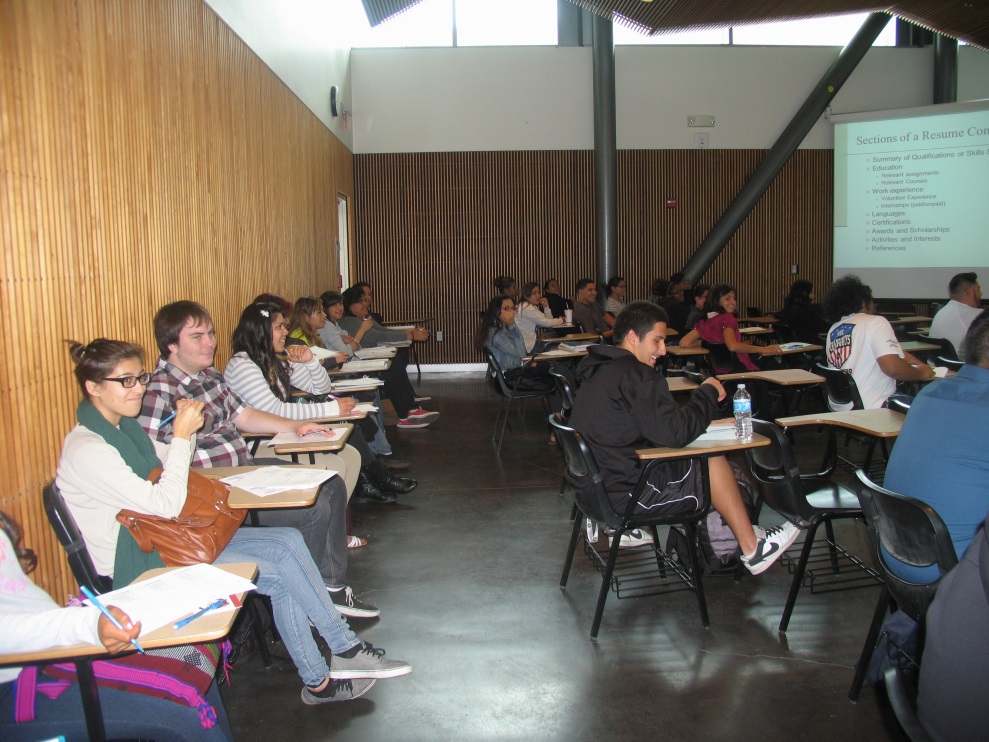 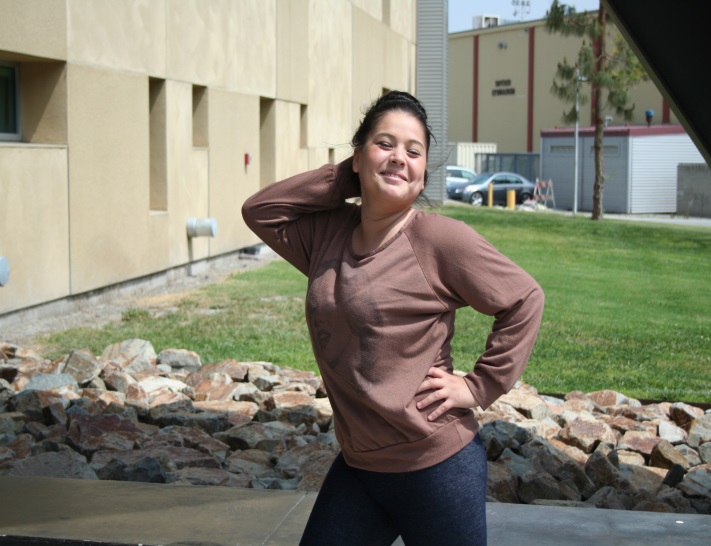 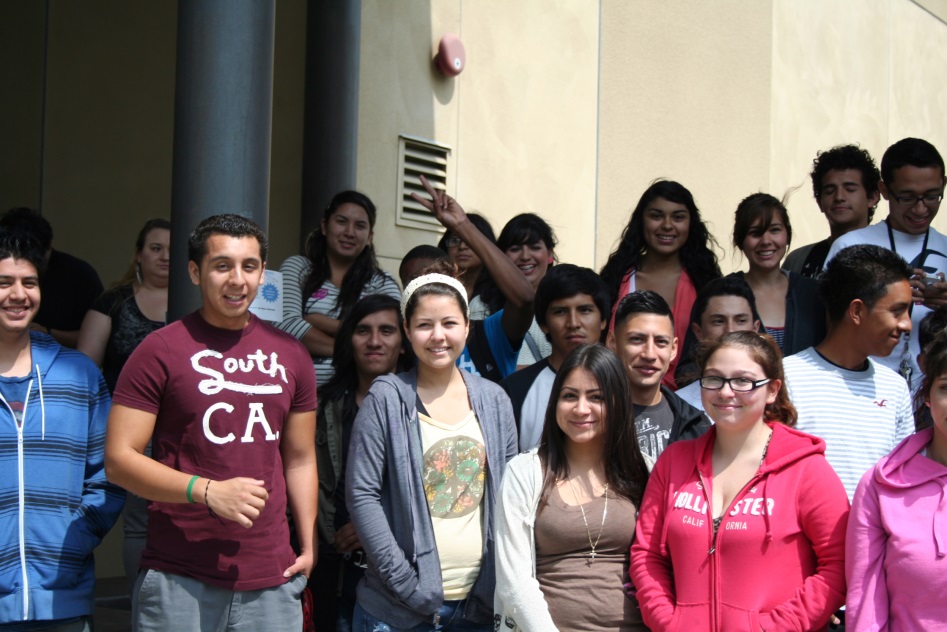 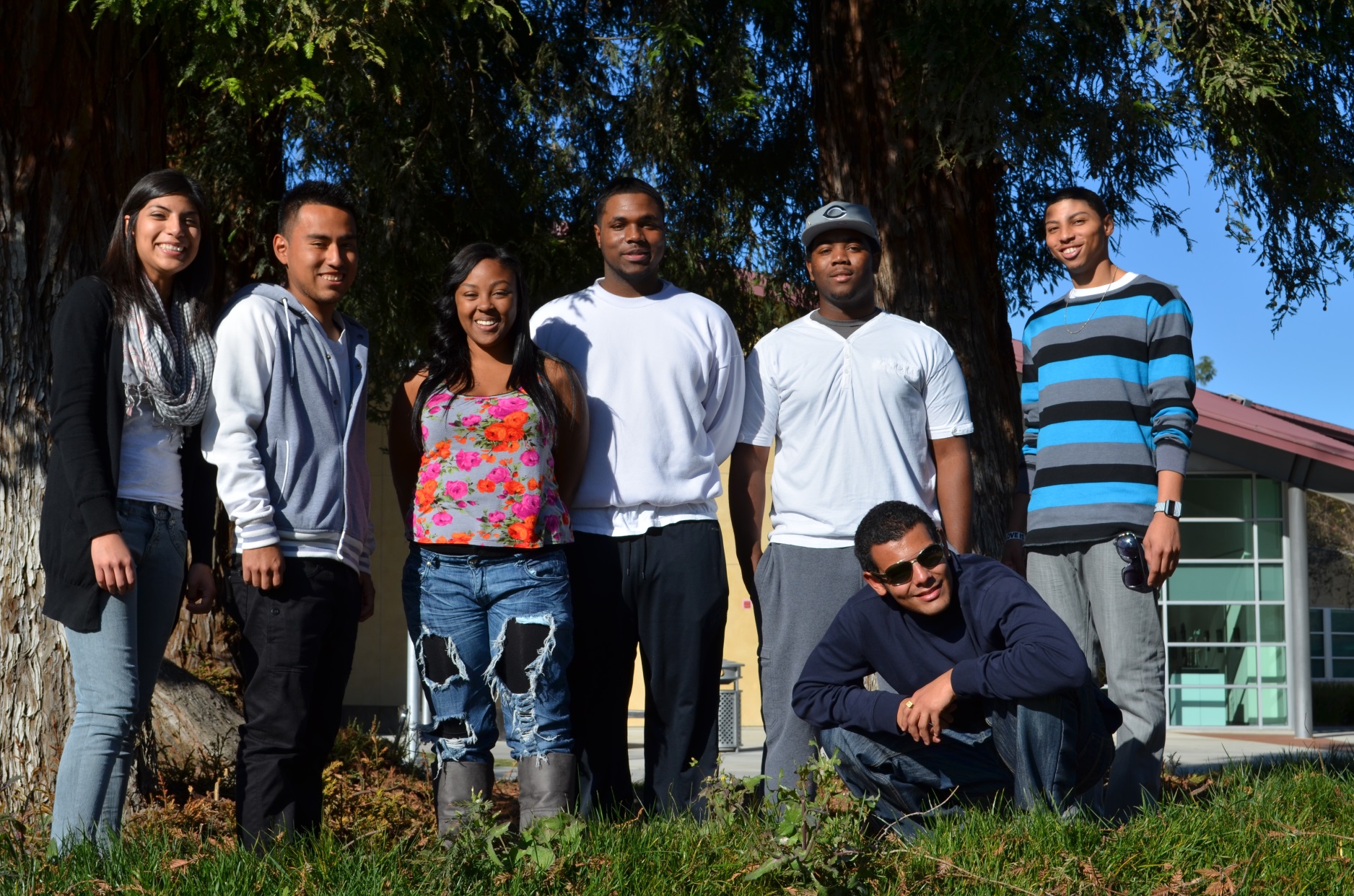 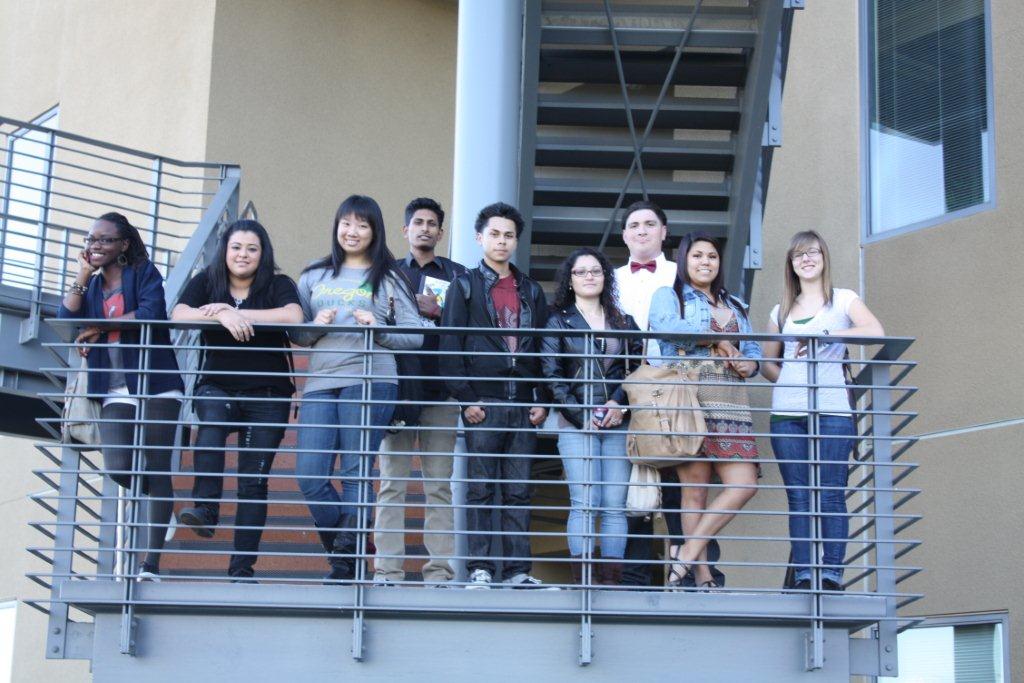 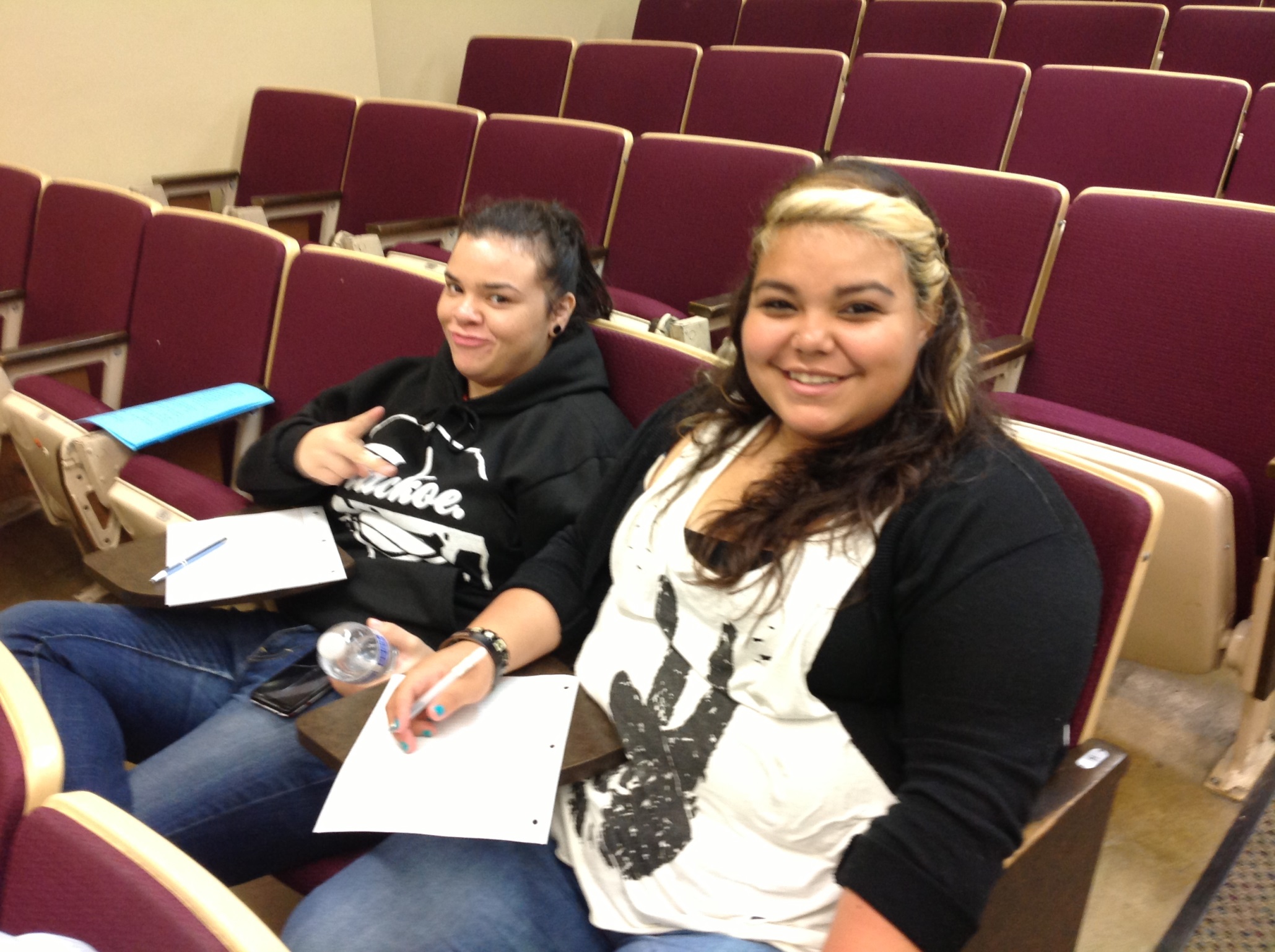 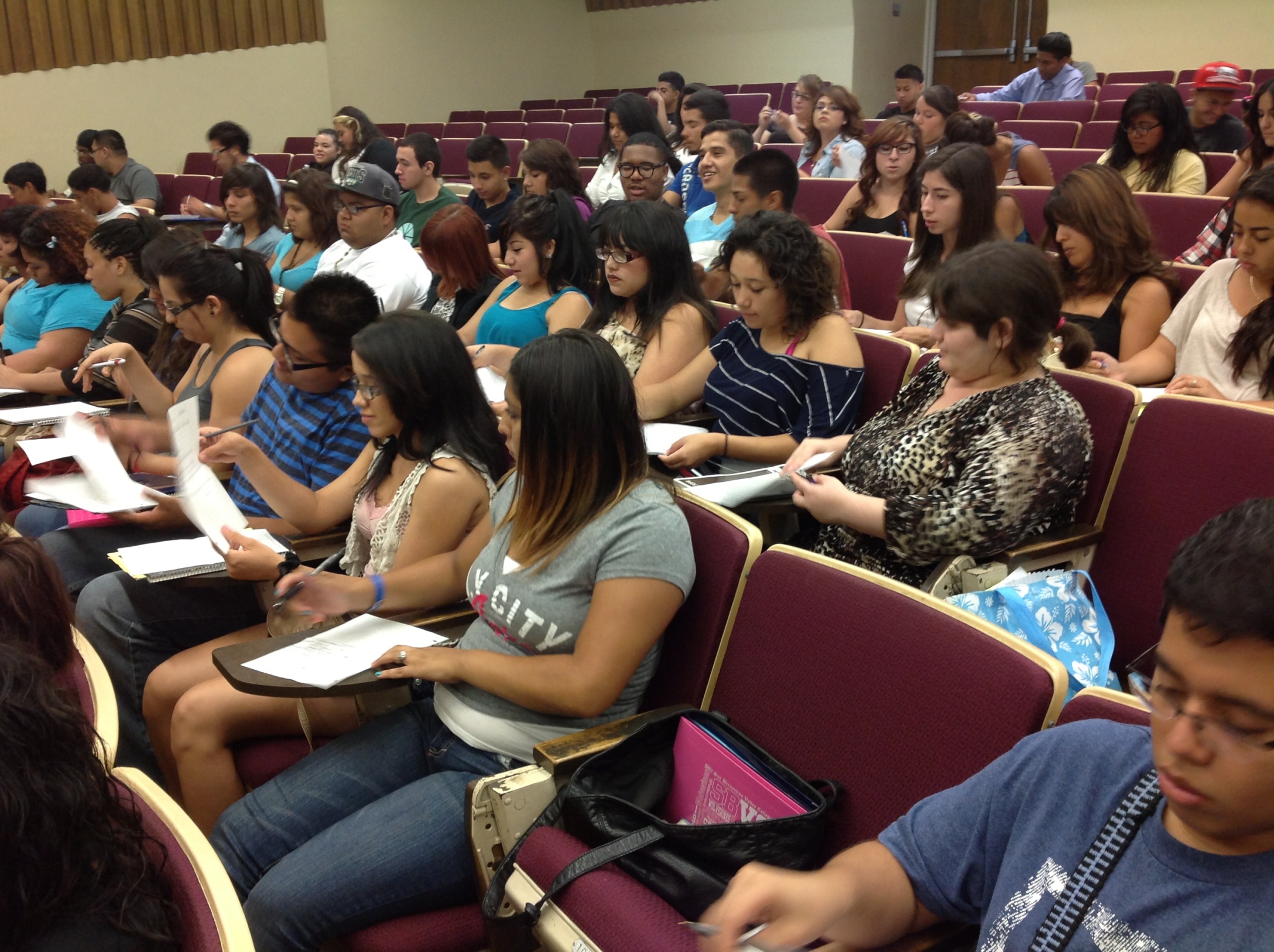 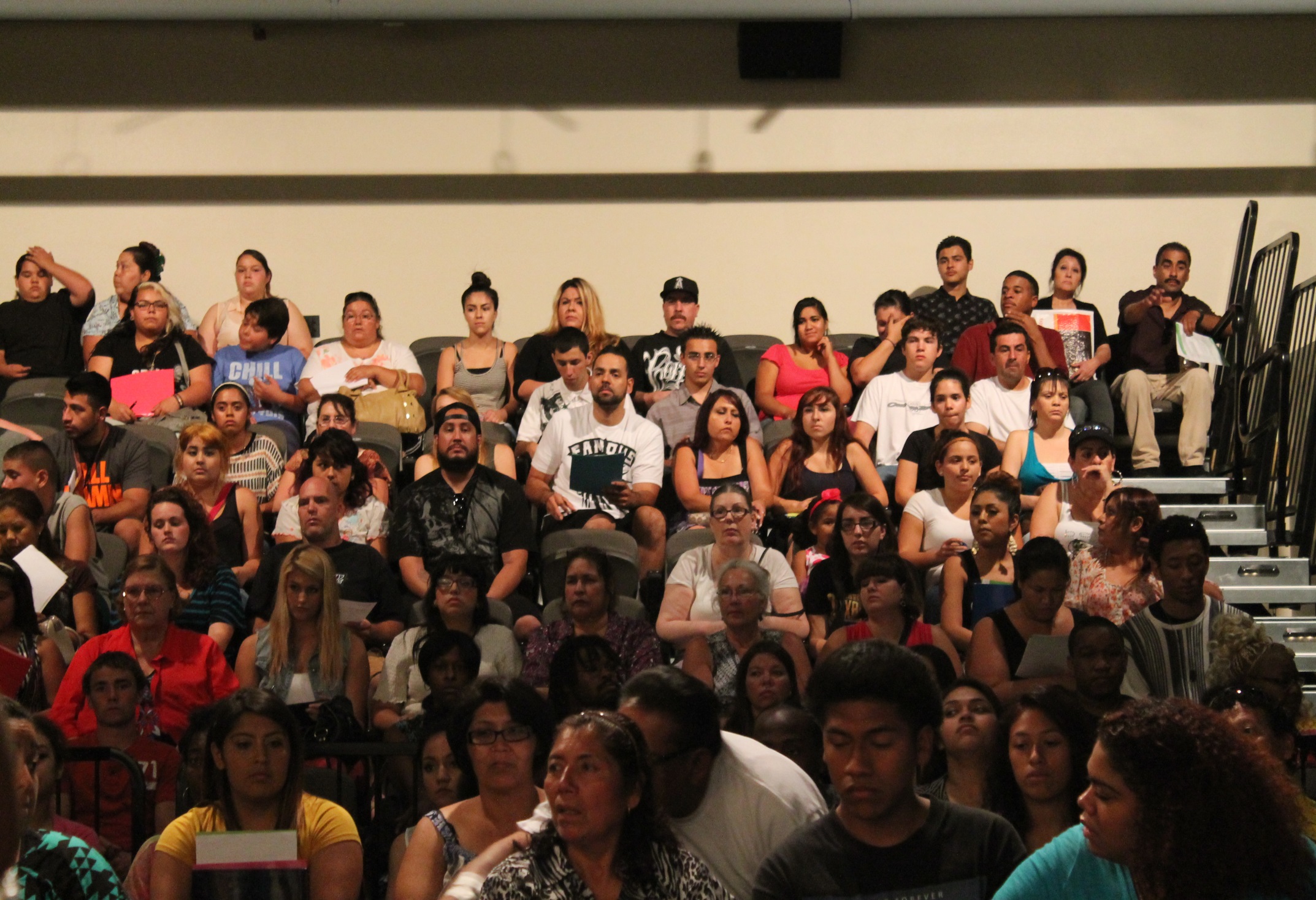 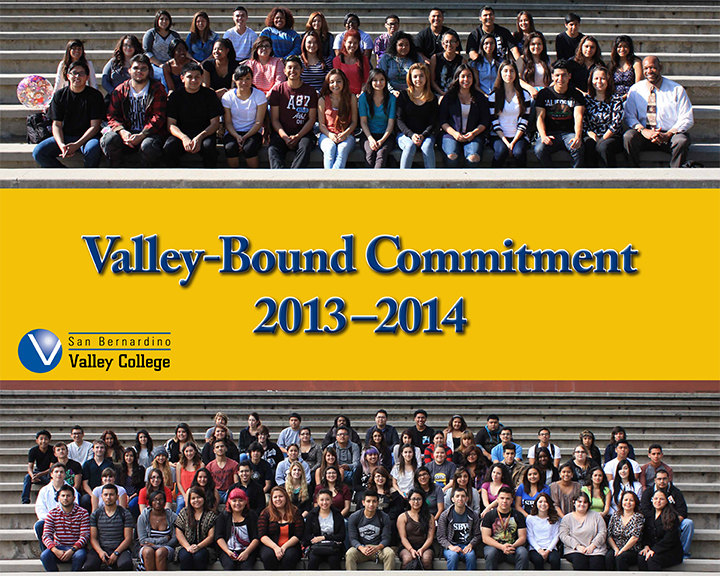 Thank you
SAN MANUEL BAND OF MISSION INDIANS

SAN BERNARDINO VALLEY COLLEGE

2014-2015 applications are being distributed